Iconographie d’Hécube
Hécube, épouse de Priam, reine de Troie
Hécube reine de Troie
Robinet Testart
Enluminure du ms 599, fol.28v - XVe siècleBoccace - Des Dames de renom
Paris, BNF
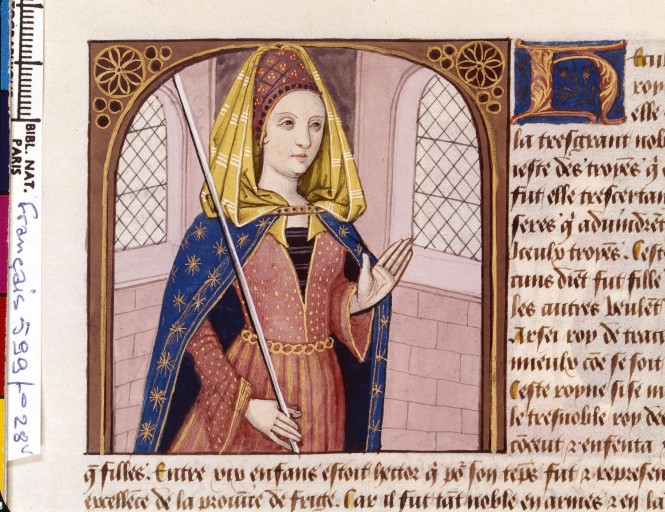 Hécube
Gravure publiée par Guillaume Rouillé dans le Promptuarii iconum insigniorum(1553)
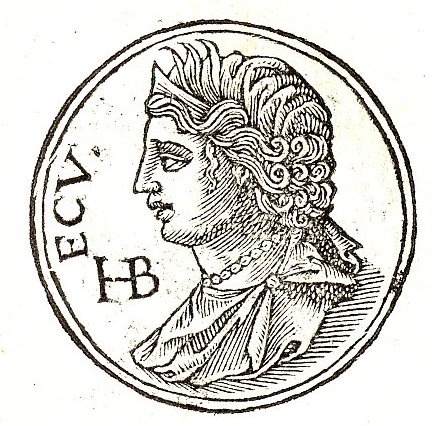 Hécube
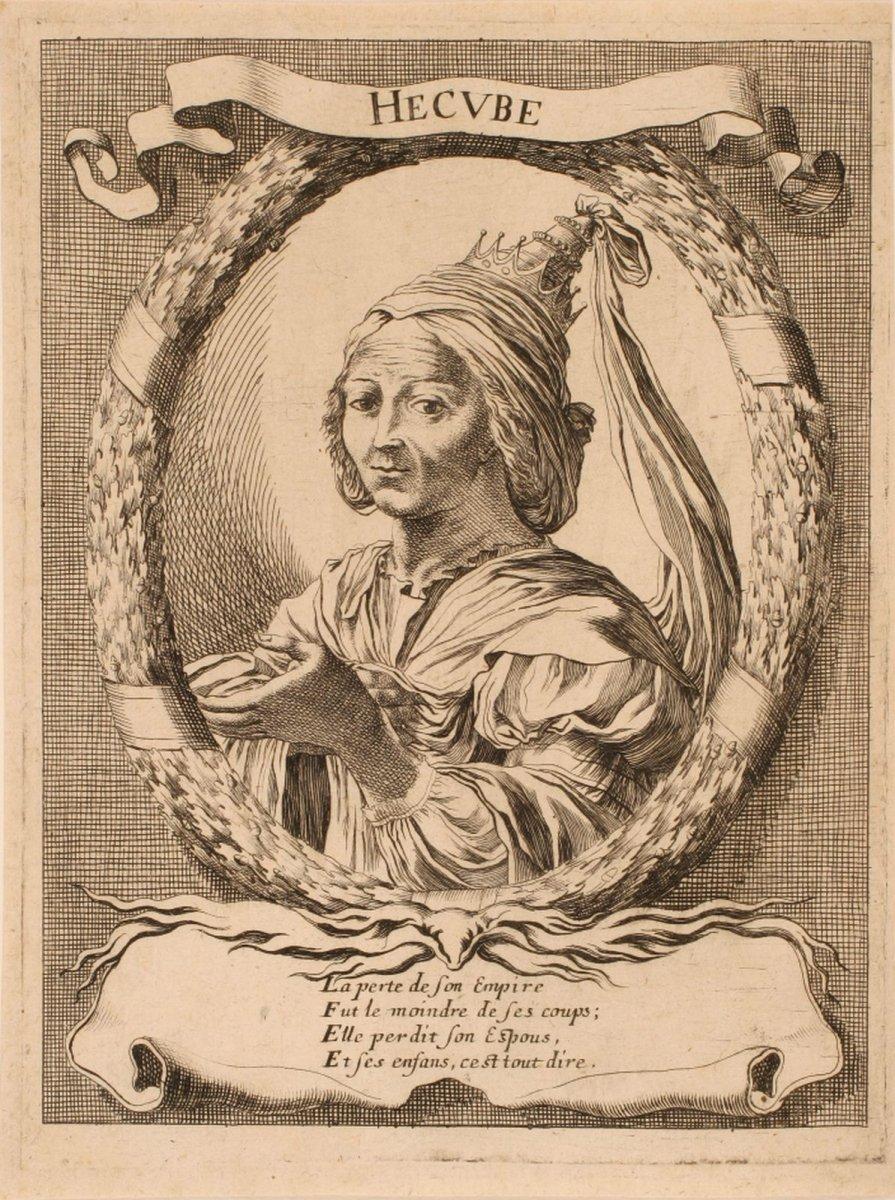 CHAUVEAU François (dessinateur, graveur)
Estampe.
Planche d'illustration extraite de l'ouvrage de M. de Scudéry - Les Femmes illustres (1644-45).
Le motif de l’accueil de Pâris et Hélène par Priam et Hécube
Hécube, mère de pâris
Le destin de Pâris
Pâris est le deuxième des  enfants de Priam, roi de Troie et de son épouse Hécube. Quelques temps avant sa naissance, les divins annoncèrent que cet enfant allait être la cause de la ruine de la cité, il fut donc décidé de le tuer sur le mont Ida, mais l’enfant par chance survit et fut recueilli par des bergers. Il devint un homme très beau et avec des grandes qualités sportives et il fut reconnu à nouveau comme un prince troyen.
Le destin de Pâris (suite)
Un jour, alors qu’il gardait son troupeau, apparu les trois déesses Aphrodite, Héra et Athéna qui lui demandèrent qui était la plus belle. Il choisit Athéna qui lui offrit, en retour l’amour d’Hélène femme de Ménélas,  et quelque temps plus tard, Pâris qui était envoyé comme ambassadeur en Grèce, réussi à séduire Hélène et ils repartirent tous les deux à Troie.
Le destin de Pâris (suite)
Comme le présage l’avait annoncé,  la prise d’Hélène par Pâris fut l’élément déclencheur de la guerre de Troie, qui marqua la fin de la cité. Il parvient à tuer le célèbre guerrier Achille par une de ses flèches qu’il lui plante dans le talon, seul point faible d’Achille selon la légende, mais malheureusement, Pâris meurt à son tour, d’une flèche, pendant la guerre de Troie.
Sur l’ordre de Priam, hécube remet le petit Pâris à Agelaus pour qu’il l’emporte et le mette à mort
Gemme gravée (1820-1830)
Londres, Victoria and Albert Museum
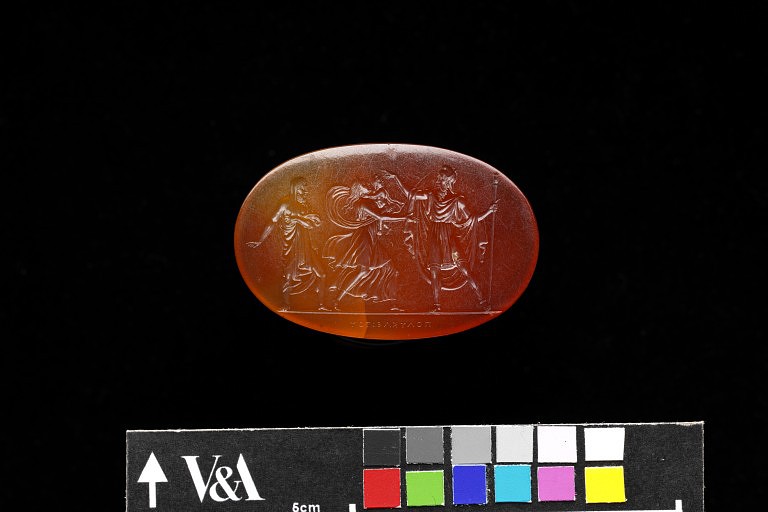 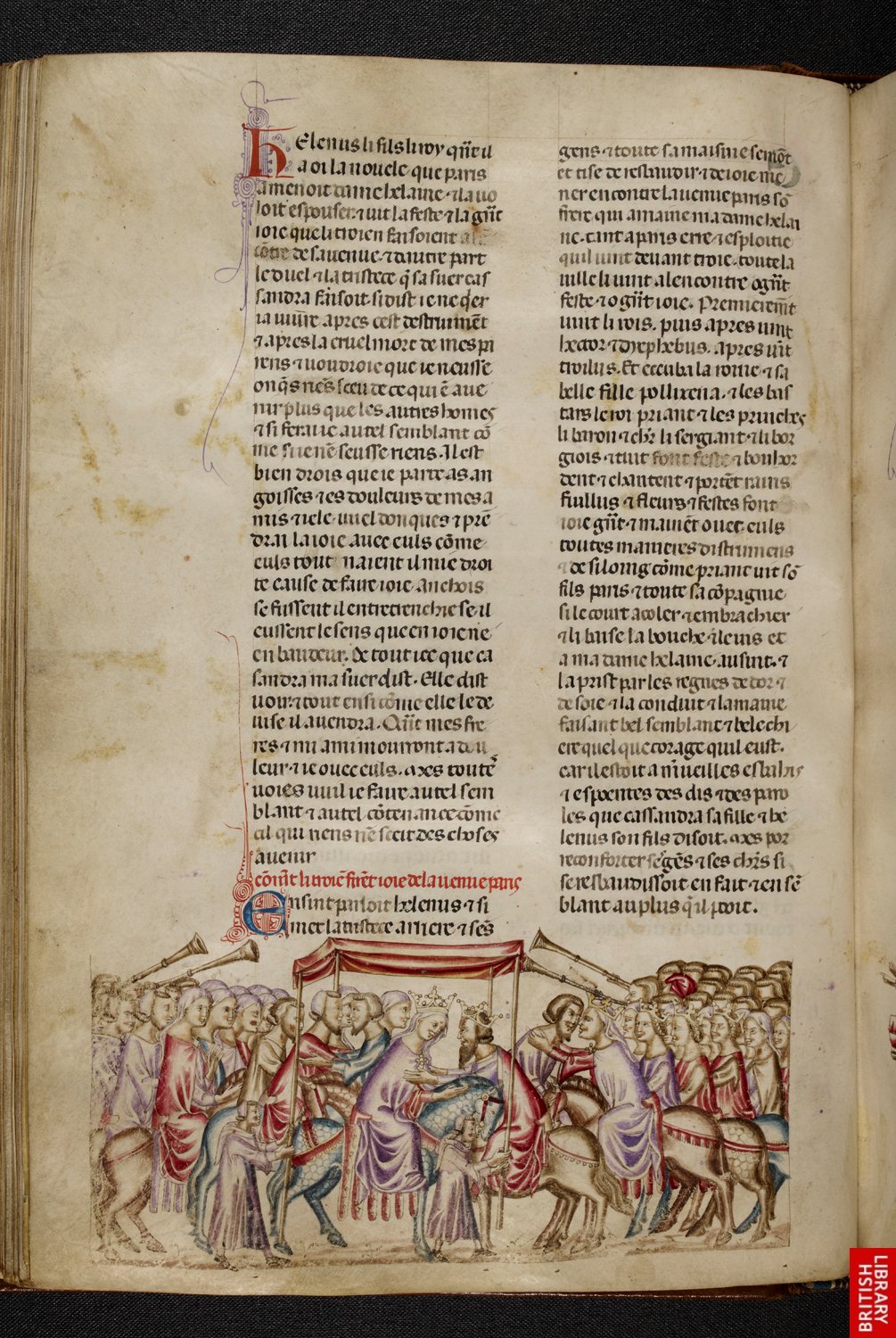 Priam et Hécube accueillent Pâris et Hélène
Enluminure du ms Royal 20DI, fol.52v 
2eme quart du XIVe siècleHistoire ancienne jusqu'à César
Londres, British Library
Priam et Hécube accueillent Pâris et Hélène (gros plan)
Enluminure du ms Royal 20DI, fol.52v - 2eme quart du XIVe siècleHistoire ancienne jusqu'à César
Londres, British Library
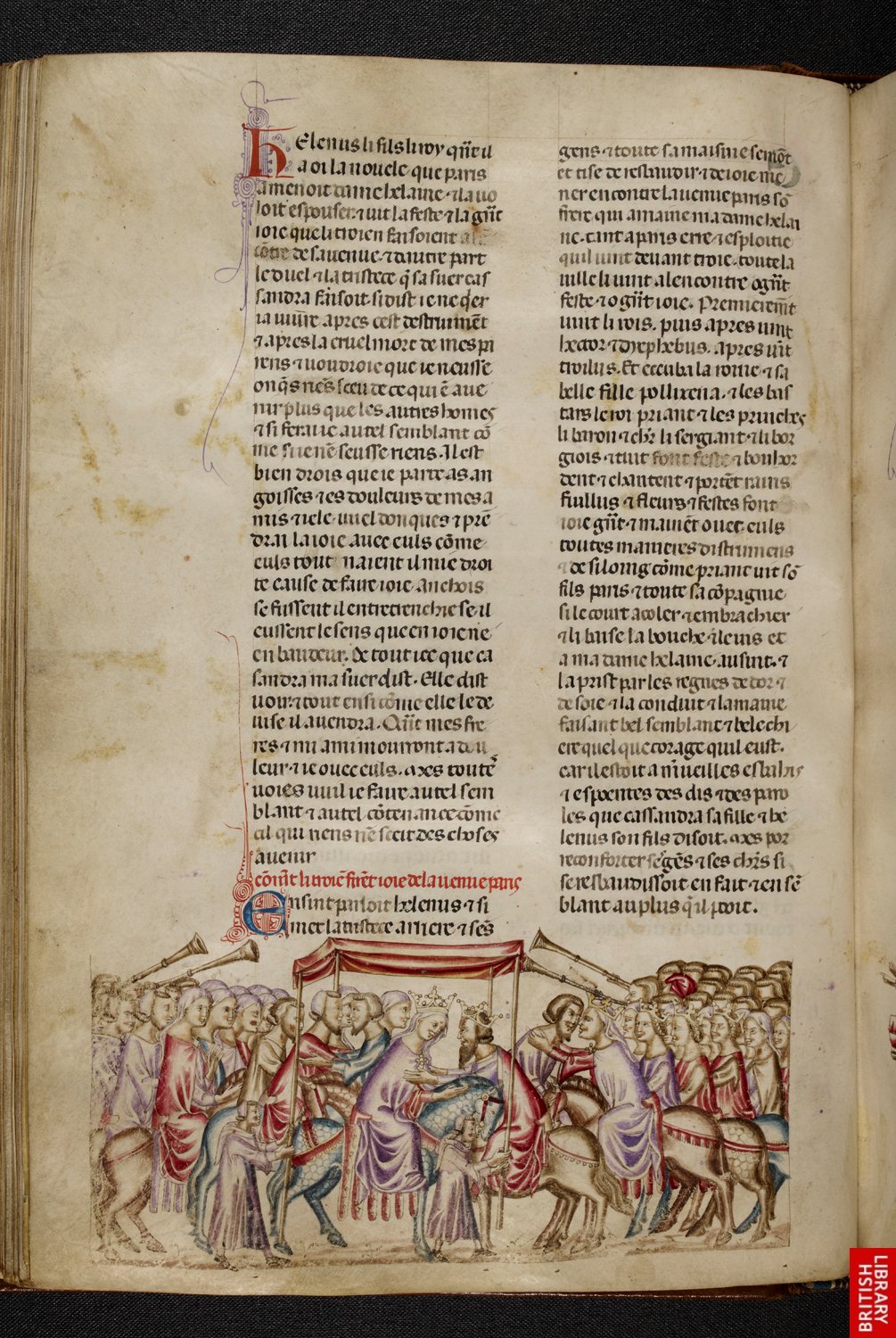 Priam et Hécube accueillant Pâris et Hélène  à Troie
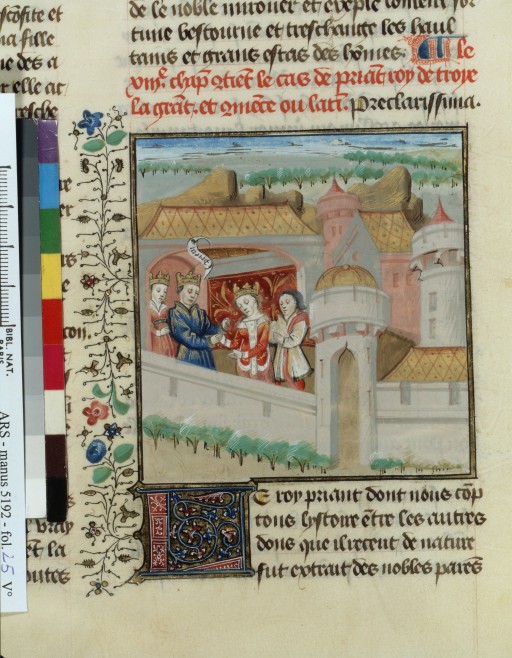 Boccace (1313-1375)
Enluminure du ms 5192, fol.25v – 
1460 ? 1470 ?Boccace - Cas des nobles hommes et femmes
Paris, BNF
Le motif de la demande en mariage
Hécube, mère de Polyxène
Achille demandant à Hécube la main de Polyxène
Enluminure du ms 0391, fol.92v - v. 1460Christine de Pizan - Epître d'Othéa
Lille, Bibliothèque municipale
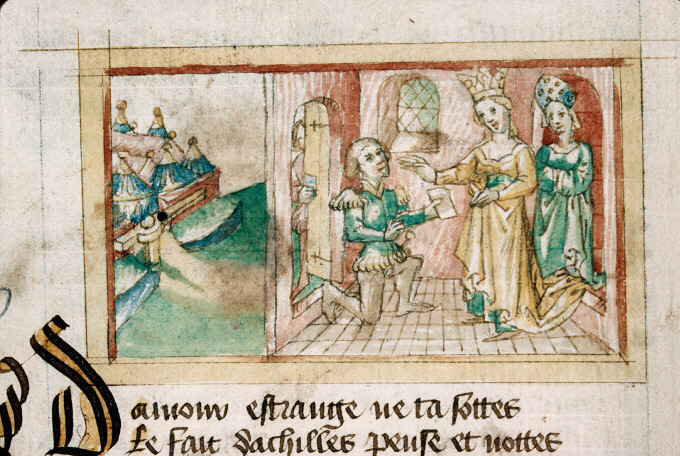 Cette enluminure représente le moment où Achille, fils de Pélée, demande la main de Polyxène à sa mère Hécube. Cette représentation est faite dans le style du Moyen-âge même si elle représente un récit de l’Antiquité Grecque. Les couleurs sur l’ensemble du tableau sont plutôt chaudes (rouge, orange, vert) montrant l’atmosphère positive du moment. La femme en robe jaune-orangé est sûrement Hécube. Elle lève la main vers le personnage masculin en signe d’accord à sa demande. Le personnage masculin est Achille, il est à genou en signe de soumission à Hécube. Le personnage féminin en arrière par rapport aux deux autres est Polyxène. Elle a les bras croisés comme si elle était en attente d’une réponse. Elle regarde la scène de derrière comme si elle attendait l’accord de sa mère. On peut faire une dernière remarque en disant que Polyxène et Achille sont tout les deux en vert, peut-être pour montrer que les deux personnages sont liés. D’autant plus que le vert est associé à l’espoir.
Les motifs du départ au combat d’Hector 
puis de l’outrage fait à son corps
Hécube, mère d’Hector
Hector enfilant son armure, entouré par Priam et Hécube
Face A d'une amphore attique à figures rouges de Vulci 
v. 510 av. J.-C
Artiste: Euthymidès
Munich - Staatliche Antikensammlungen
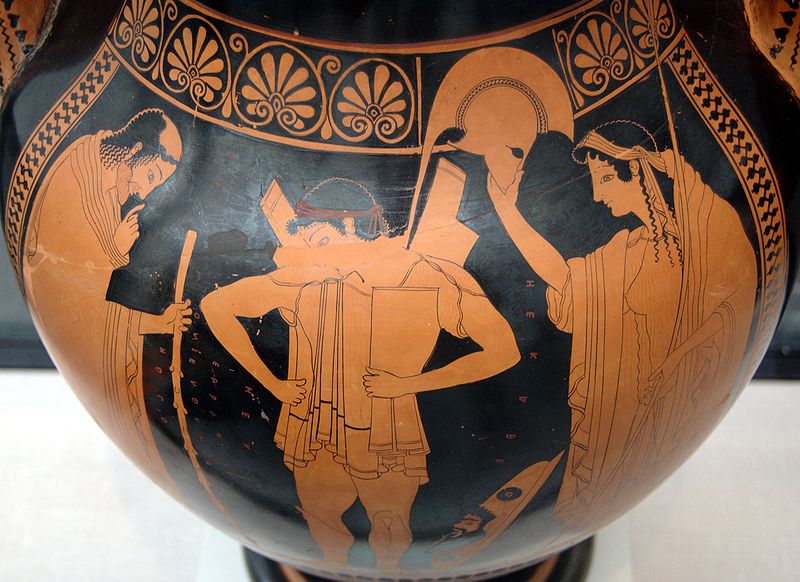 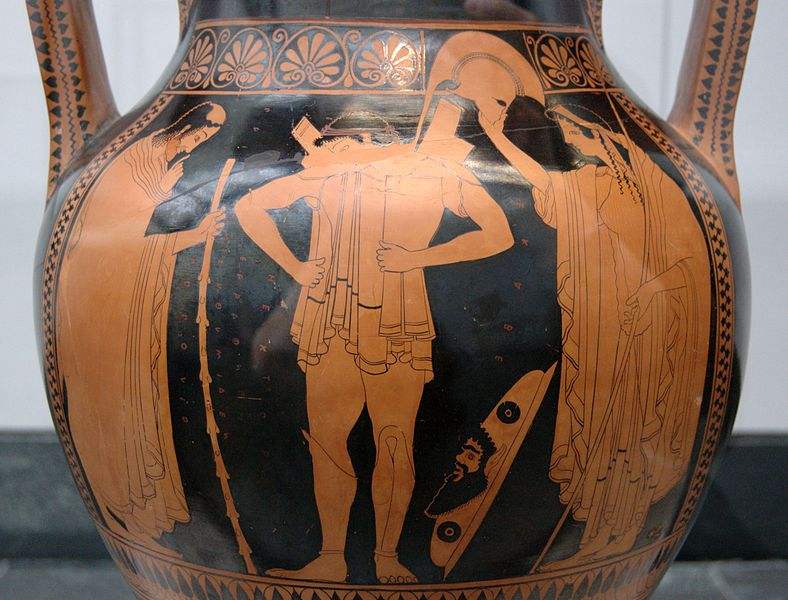 Priam et Hécube assistent au départ d'Hector
Amphore attique à figures rouges - 450-430 avant JC
H. 0.55 m., D. 0.273 m.
Philadelphie - University Museum, University of Pennsylvania
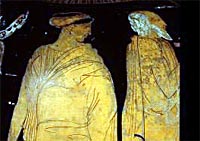 Priam et Hécube assistent au départ d'Hector
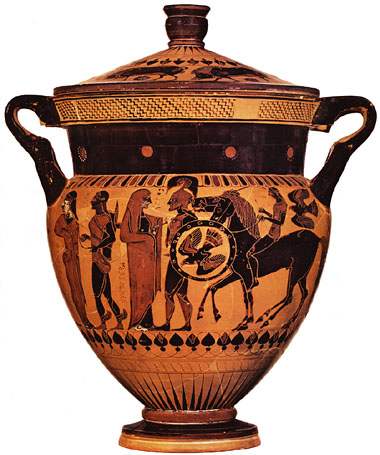 Amphore attique à figures rouges 
450-430 avant JC
H. 0.55 m., D. 0.273 m.
Philadelphie - University Museum, University of Pennsylvania
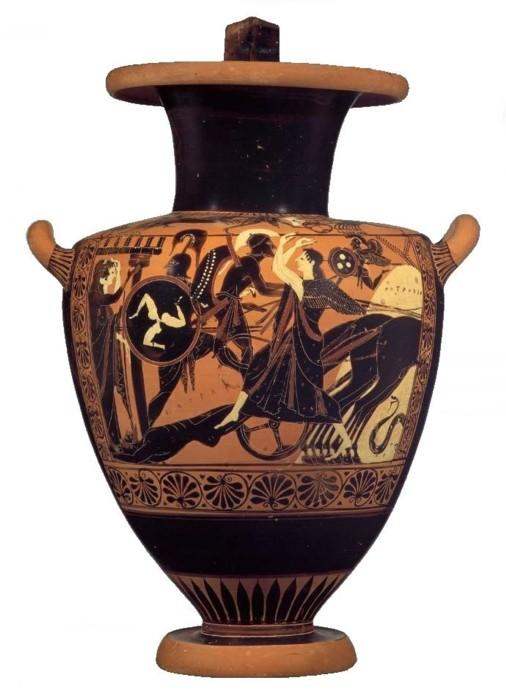 Le cadavre d'Hector traîné derrière le char d'Achille
Hydrie attique à figures noires
520-510 av. J.-C
Boston - Musée des Beaux-Arts
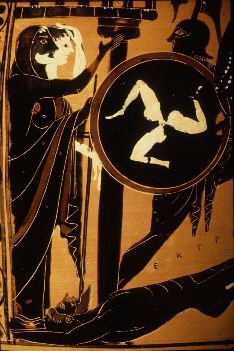 A gauche, Priam et Hécube, les parents d'Hector, pleurent leur défunt fils dans leur palais troyen ; Achille (avec un bouclier rond) les regarde fixement.
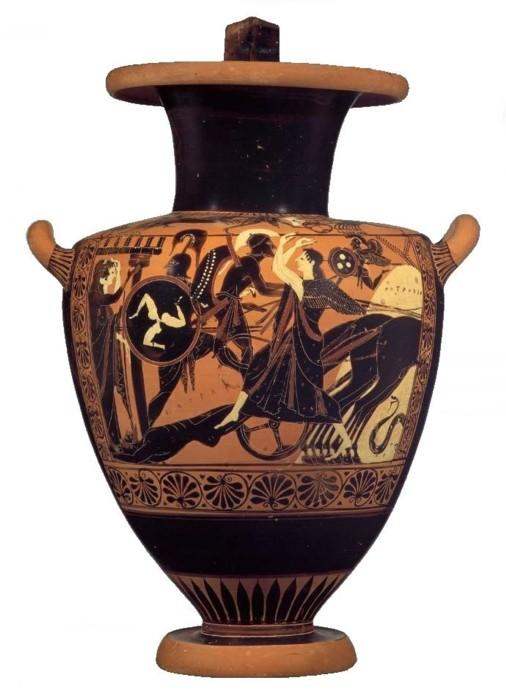 À droite est représenté le tombeau de Patrocle (son nom y est inscrit) au-dessus duquel on distingue son âme.
La figure ailée centrale est la déesse Iris, venue parler d'une rançon à propos du corps d'Hector.
Homère, Iliade, XXIV, vv. 14-21 : 
"À son char, il attelle ses chevaux rapides et, derrière la plate-forme, il attache Hector, pour le traîner sur le sol. Puis, quand il l'a trois fois de suite traîné tout autour du tombeau où gît le corps du fils de Ménœtios [i. e. Patrocle], il s'arrête et rentre dans sa baraque, laissant Hector dans la poussière, étendu face contre terre. » 
Euripide et Virgile montrent Achille traînant Hector autour de Troie : on ne voit rien de tel chez Homère.
La déploration d'Hector
Sarcophage des Amazones - 170-180 après JC
Palerme - Musée archéologique
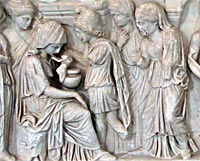 Au centre se trouve sa femme, Andromaque, qui tient sur ses genoux l’urne et ses cendres. En face d’elle, son beau-frère Pâris (avec le bonnet phrygien) et sa belle-mère Hécube.
Les funérailles d’Hector
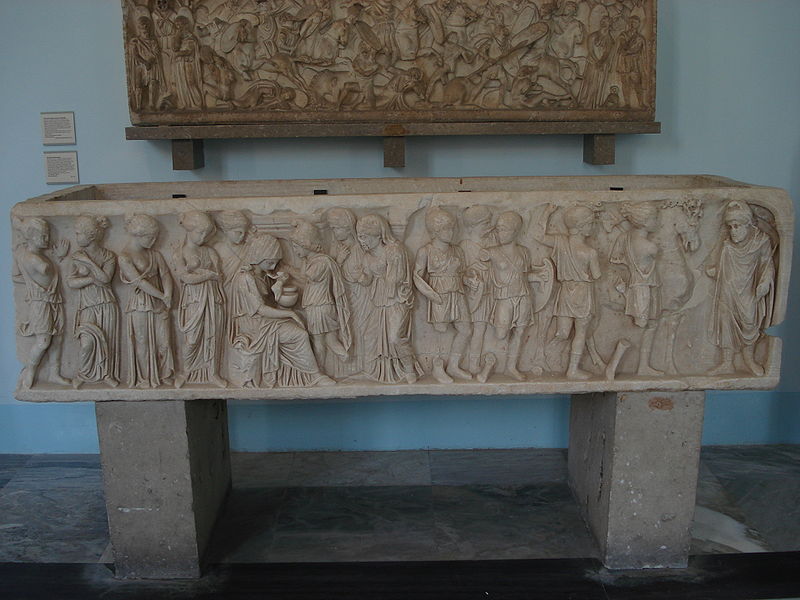 Sur la droite, le roi Priam, père de Pâris et d’Hector, discutant avec Penthésilée, la reine des Amazones, en vêtement de guerrière, arrivée après la mort d’Hector pour apporter  de l’aide aux Troyens.
La mort d'Hector
Jacques-Louis David - La mort d'Hector (1807)Crayon noir sur papier, 56.7 × 92.6 cm 
Bourg-en-Bresse, musée de Brou.

Personnages représentés: Hector, Andromaque, Astyanax, Priam, Hécube.
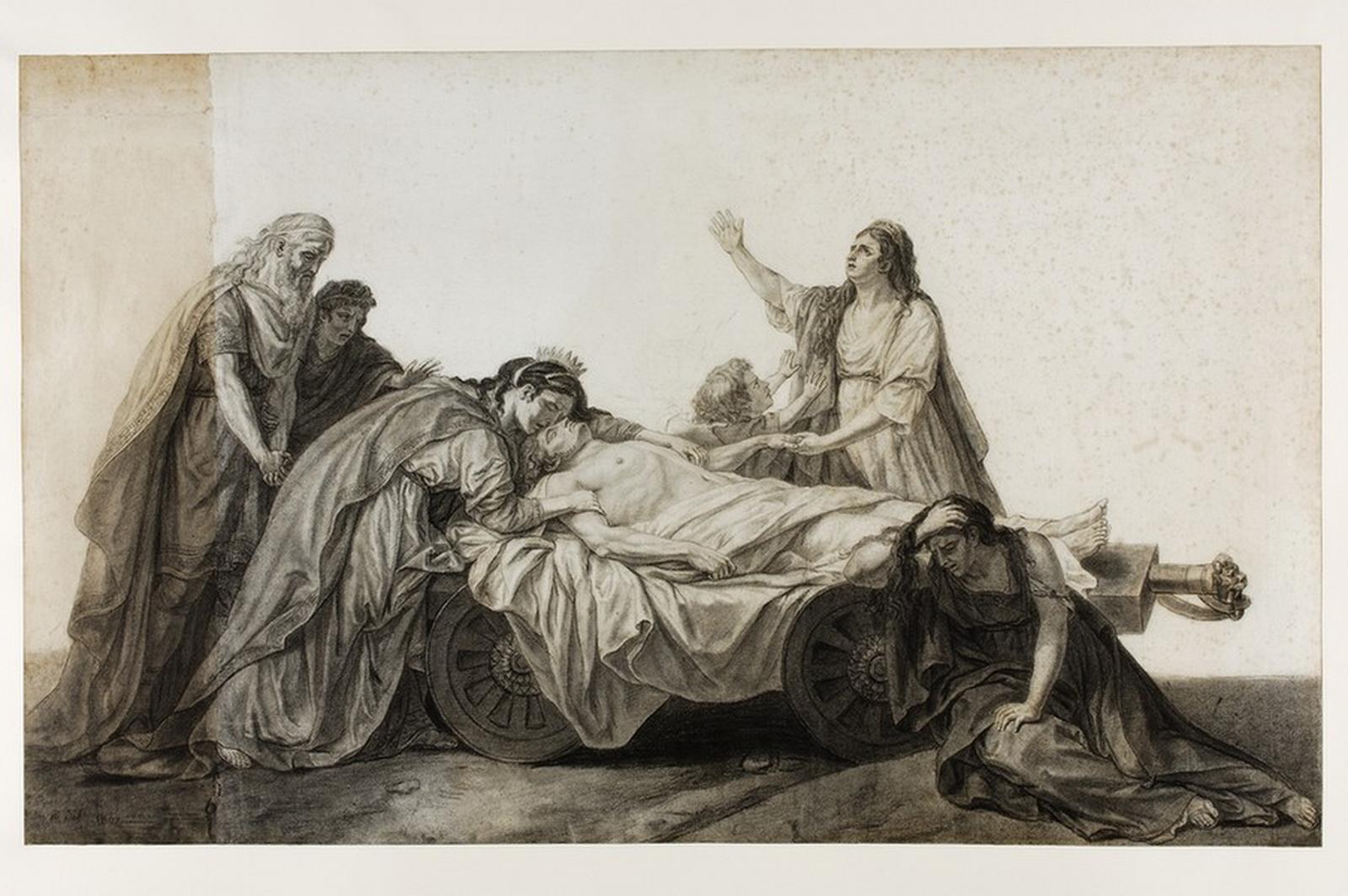 Le motif la mort de Priam et de leurs enfants
Hécube, symbole du malheur
Priam assassiné par Néoptolème
Amphore attique à figures rouges
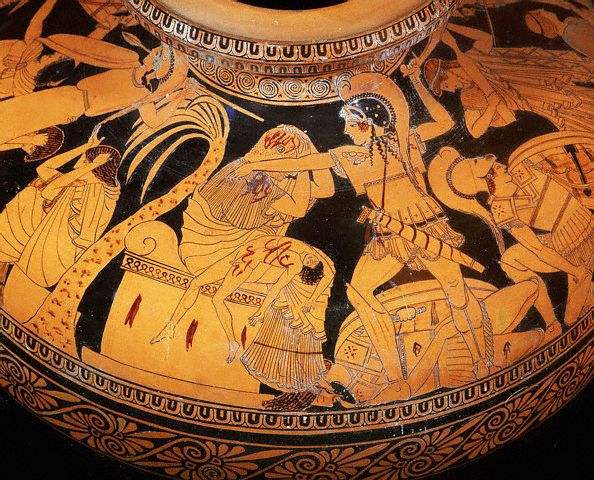 La mort de Priam
Amphore attique à figures noires 
v. 540 av. J.-C
British Museum, Londres
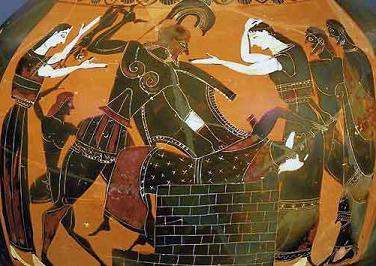 Priam assassiné par Néoptolème sous les yeux d'Hécube
Amphore attique à figures noires 
v. 510 av. J.-C
Université de Wurtzbourg - Martin-von-Wagner-Museum
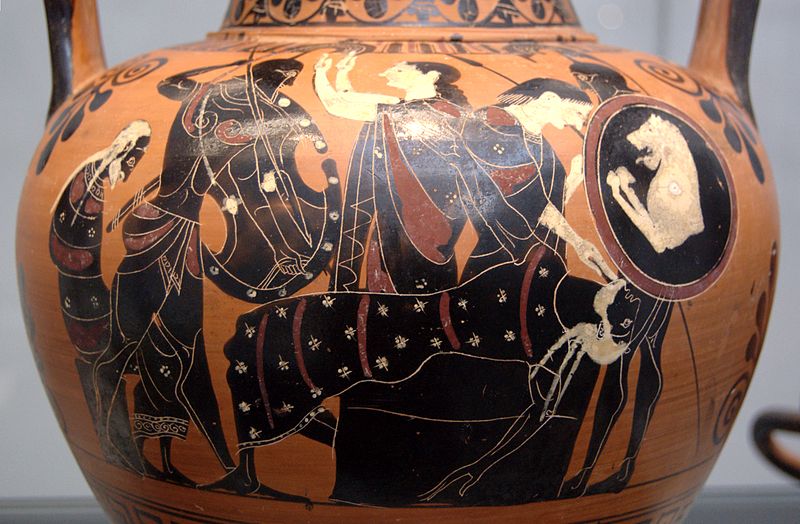 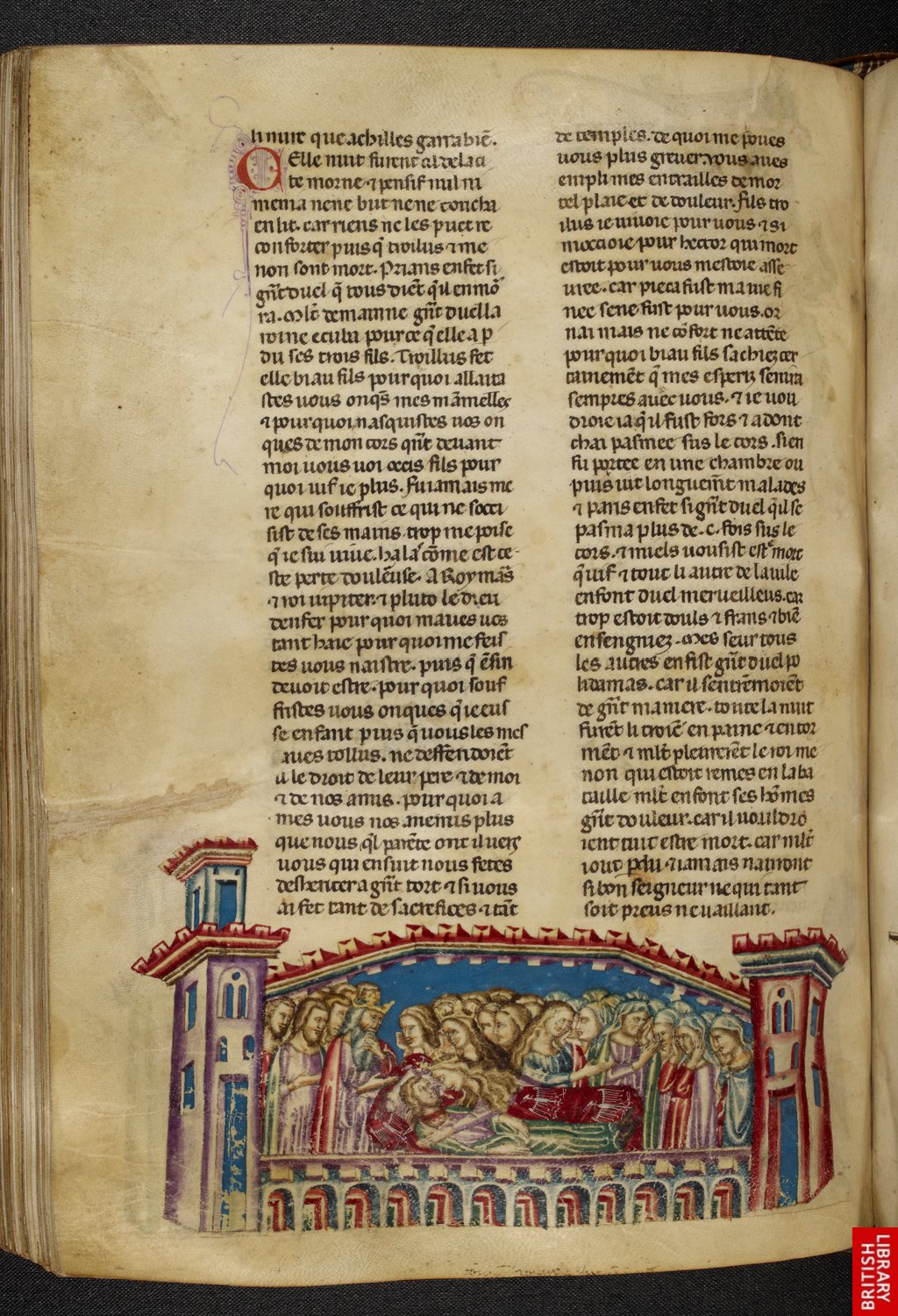 Hécube pleurant Troilus
Enluminure du ms Royal 20DI, fol.145v - 2eme quart du XIVe siècleHistoire ancienne jusqu'à César
Londres, British Library
Hécube pleurant Troïlus (gros plan)
Enluminure du ms Royal 20DI, fol.145v 
2eme quart du XIVe siècleHistoire ancienne jusqu'à César
Londres, British Library
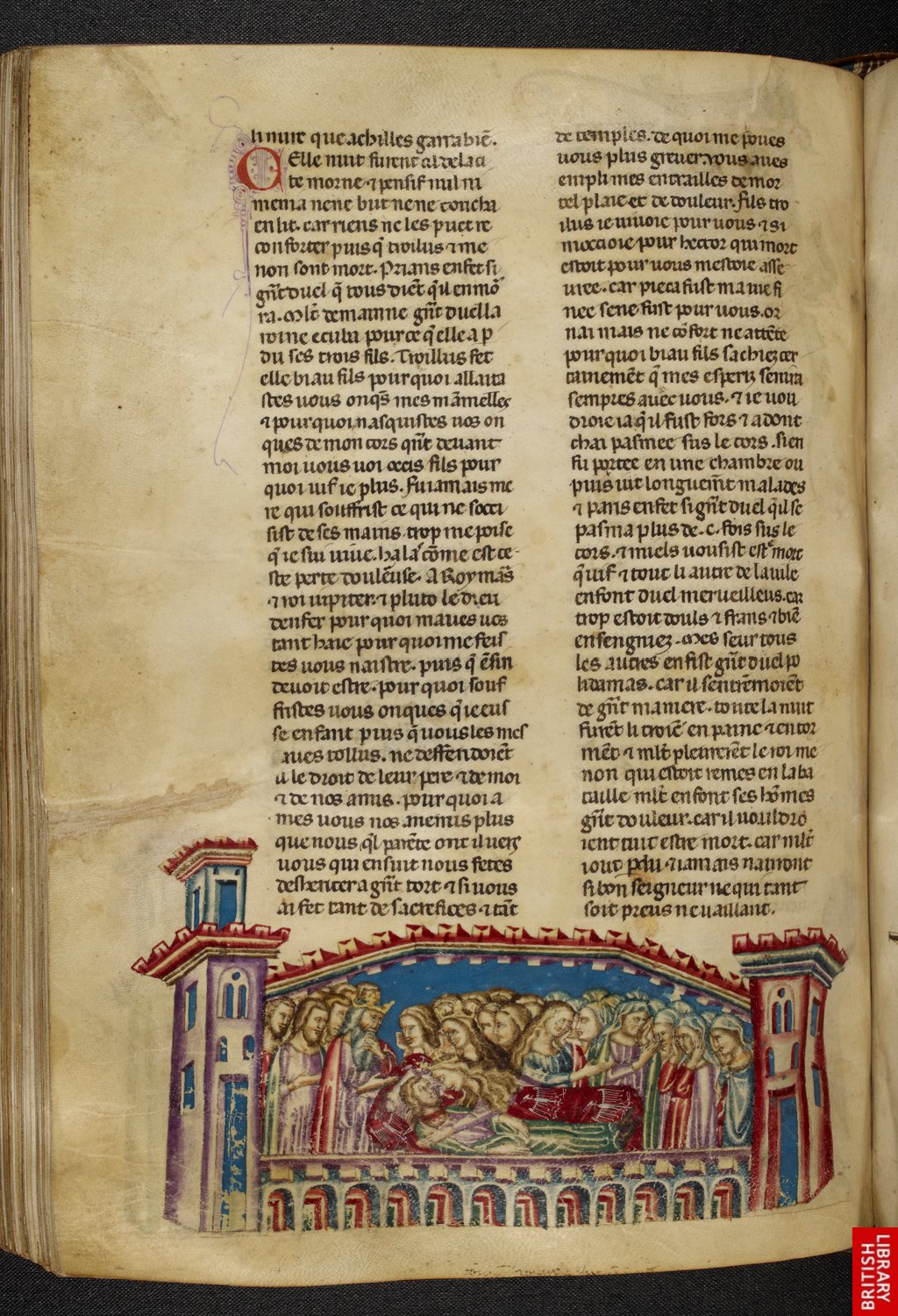 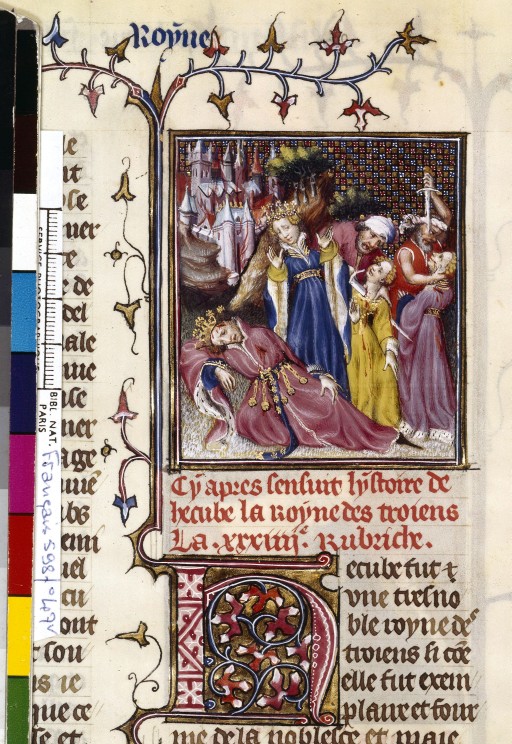 Hécube pleurant ses enfants
Artiste: Maître des Cleres Femmes de Jean de Berry
Enluminure du ms 598, fol.47v - 1402-1403Boccace - Cas des nobles hommes et femmes
Paris, BNF
Hécube pleurant ses enfants (gros plan)
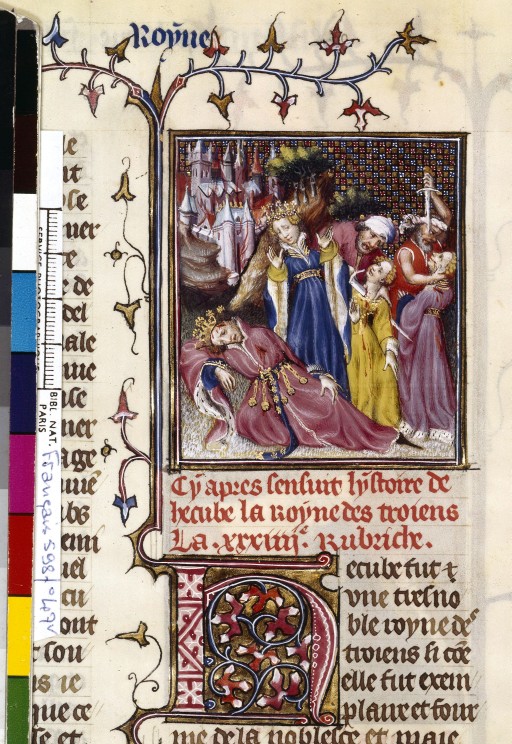 Artiste: Maître des Cleres Femmes de Jean de Berry
Enluminure du ms 598, fol.47v - 1402-1403Boccace - Cas des nobles hommes et femmes
Paris, BNF
Hécube, femme de Priam assiste au massacre de l'un de ses enfants
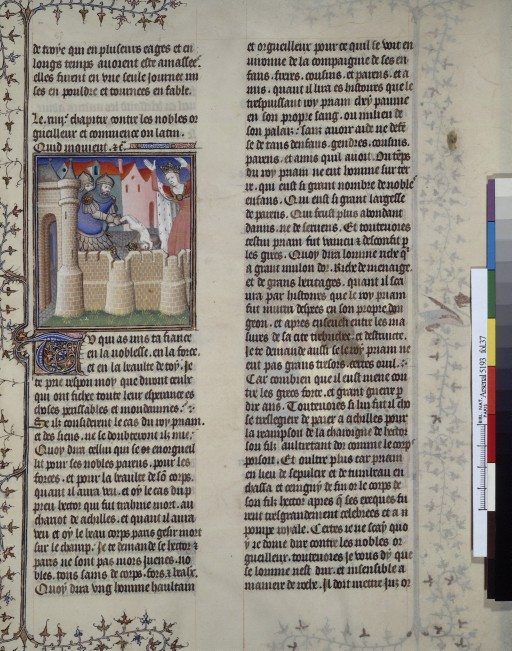 Enluminure du ms 5193, fol.37 
XVe siècleJean Boccace (1313-1375) - Cas des nobles hommes et femmes
Paris, BNF
Hécube, femme de Priam assiste au massacre de l'un de ses enfants (gros plan)
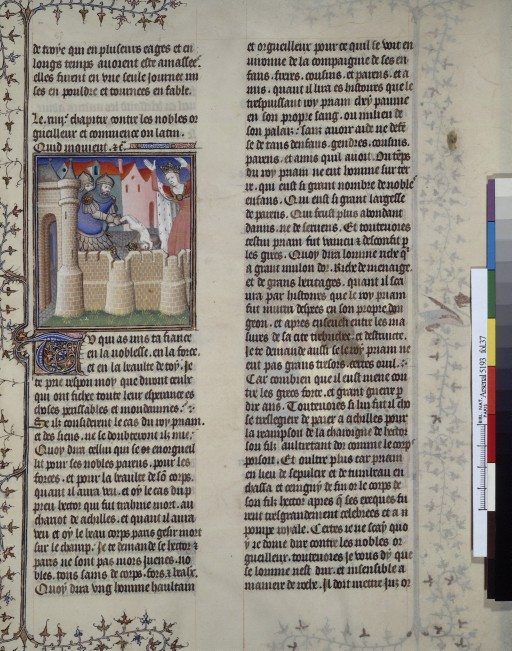 Enluminure du ms 5193, fol.37 
XVe siècleJean Boccace (1313-1375) - Cas des nobles hommes et femmes
Paris, BNF
Hécube assiste au meurtre de Priam et de ses enfants
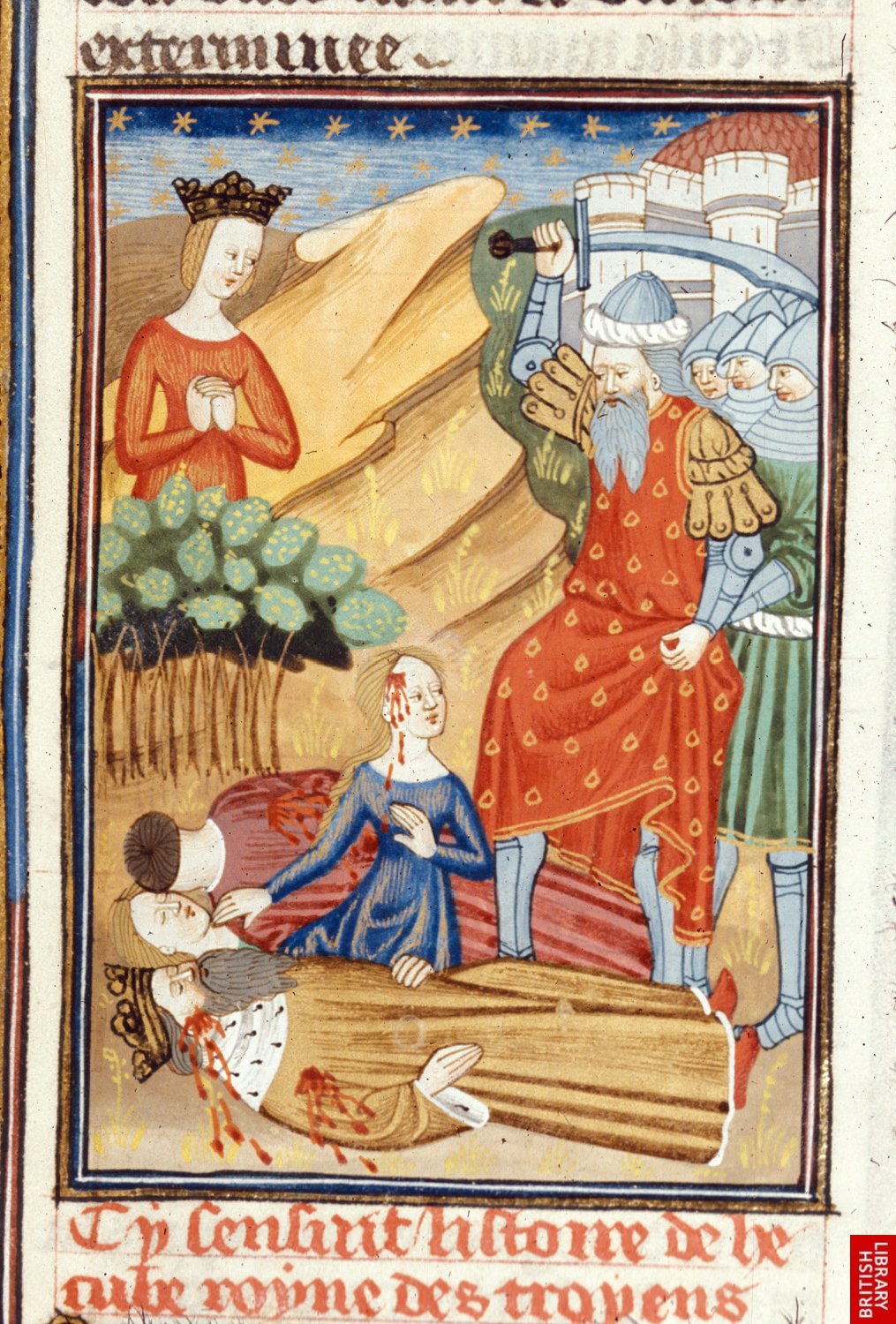 Enluminure du ms Royal 16GV, fol.37 
2eme quart du XVe siècleBoccace - De claris mulieribus
Londres, British Library
Hécube assiste à l’Assassinat de Priam et mort de Polyxène
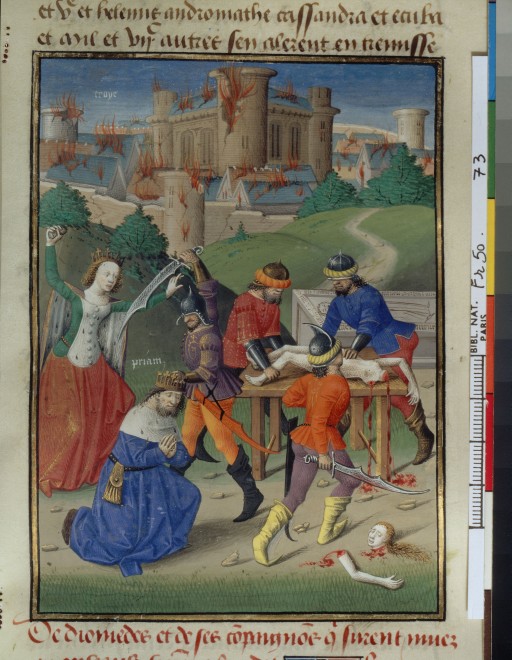 Maître François
Enluminure du ms 50, fol.73 - 1463Miroir historial
Paris, BNF
Les motifs du la mise à mort de Polyxène et de la découverte du cadavre de Polydore; 
motif de Polymestor le traître
Hécube, mère de polyxène et de Polydore
Le songe d'Hécube
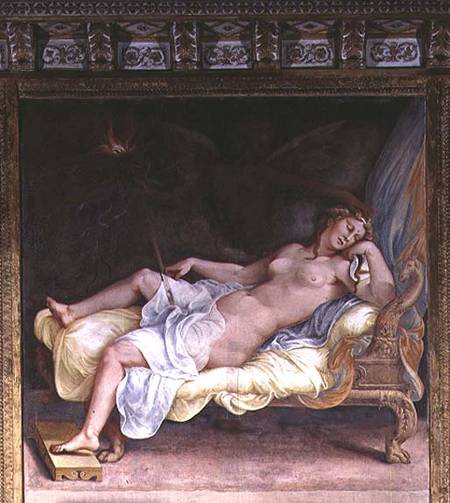 Giulio Romano (1499-1549)
Fresque
Mantoue - Palazzo ducale - Salle de Troie
Le visage d’Hécube est penché vers le bas, le regard vague; elle est absorbée dans ses pensées, elle a l’air accablée de malheurs. Elle est allongée sur une sorte de divan  recouvert d’or et orné d’une tête de lion, ce qui montre son rang royal.
Les représentations nues sont généralement réservés à des dieux ou des héros mythiques, comme ici. L’anatomie et les proportions sont étudiées de façon minutieuse. La nudité  symbolise surement la pureté d’Hécube et surement  la pureté  d’Hécube, la transparence de ses pensées. Le linge qui la recouvre est dans les tons clairs ce qui peut symboliser aussi la pureté. Au contraire le fond est noir, ce qui fait ressortir le personnage.
Les Grecs et Hécube
Bernard Salomon - Les Grecs et HécubeGravure de La Métamorphose d’Ovide figurée, Lyon Tournes 1557
Montpellier, Médiathèque centrale d’agglomération Émile Zola
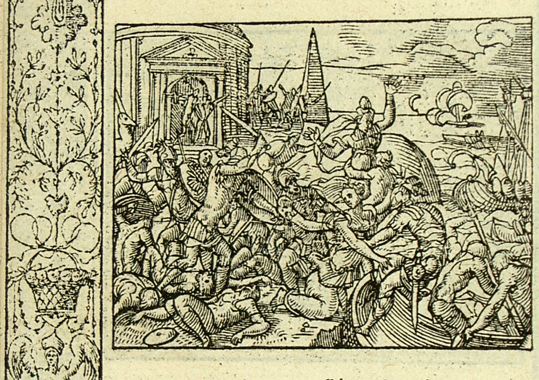 Polymnestor traître et avare
Bernard Salomon - Polymnestor traître et avareGravure de La Métamorphose d’Ovide figurée, Lyon Tournes 1557
Montpellier, Médiathèque centrale d’agglomération Émile Zola
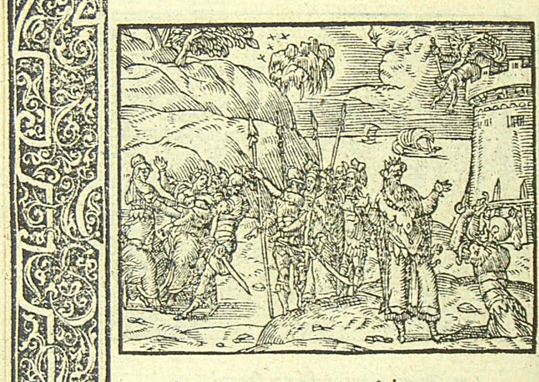 Analyse de l’image :    A gauche les Grecs entraînent Hécube captive loin de Troie. En haut à droite, Polymestor tue et précipite Polydor son pupille du haut d’une tour.
Le cadavre de Polydore
Bernard Salomon - Le cadavre de PolydoreGravure de La Métamorphose d’Ovide figurée, Lyon Tournes 1557
Montpellier, Médiathèque centrale d’agglomération Émile Zola
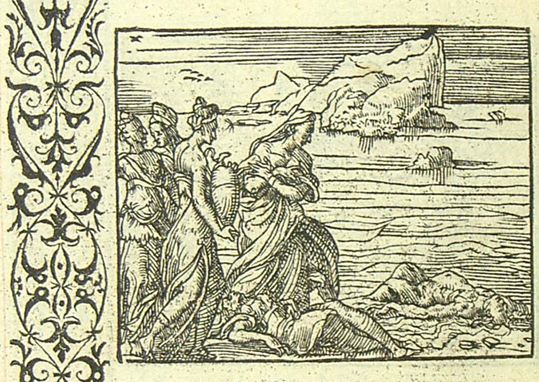 Polymnestor reçoit vengeance
Bernard Salomon - Polymnestor reçoit vengeanceGravure de La Métamorphose d’Ovide figurée, Lyon Tournes 1557
Montpellier, Médiathèque centrale d’agglomération Émile Zola
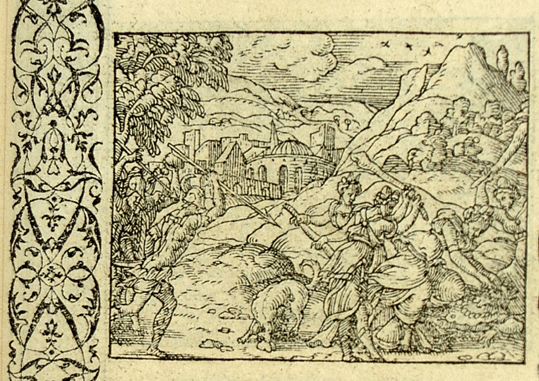 Hécube et ses servantes font le deuil de Polydore
Peeter Van der Borcht - Hécube et ses servantes font le deuil de PolydoreEstampe coloriée (deuxième moitié du XVIe siècle) - détail
Lyon, Bibliothèque municipale
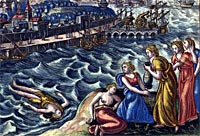 Hécube aveuglant Polymestor
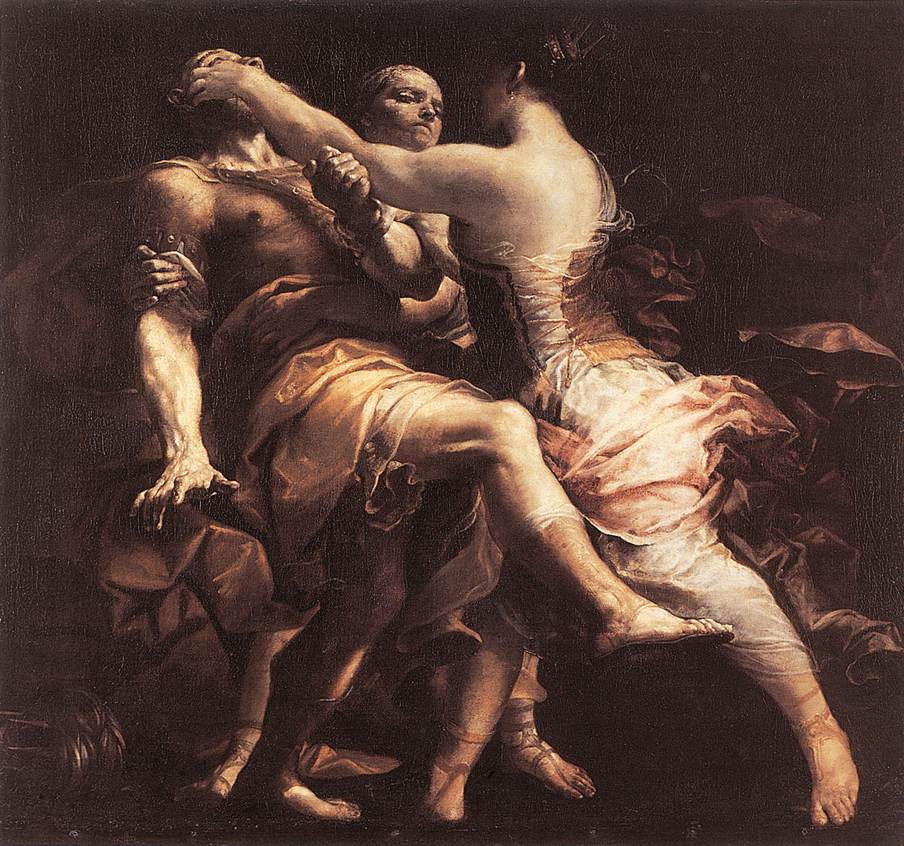 Giuseppe Maria Crespi  (début XVIIIe s)
Bruxelles - Musées royaux des Beaux-Arts
Cette fresque représente Hécube aveuglant Polymestor. 
Nous pouvons voir Polymestor qui est déséquilibré, il tient sur un pied et est penché en arrière alors que Hécube paraît stable sur ses deux pieds. De plus elle est aidée par un personnage dont on ne reconnait pas l’identité. Ce personnage tient Polymestor qui est figé comme s’il était pris par surprise. Nous pouvons aussi voir la lumière sur les habits des personnages qui donnent du mouvement au tableau grâce au jeu des drapés.
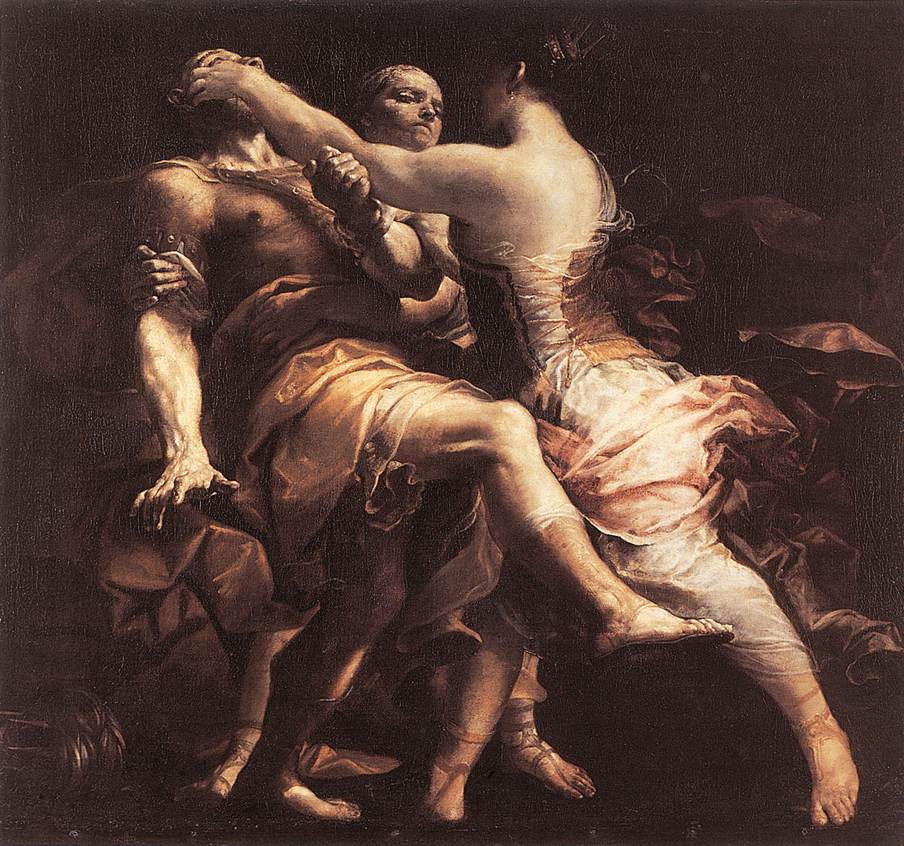 Hécube découvre le corps de son fils Polydore
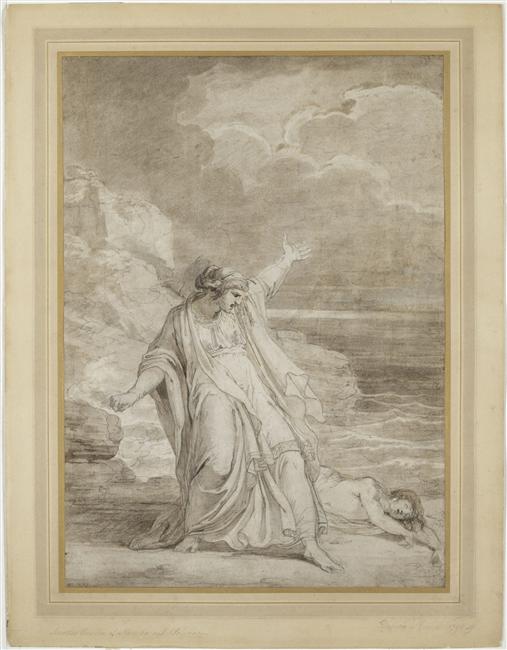 Giovanni Battista - Hécube découvre le corps de son fils Polydore (vers 1798)
Encre brune, lavis brun, pierre noire, plume (dessin), rehauts de blanc
Paris, musée du Louvre
Hécube et Polyxène
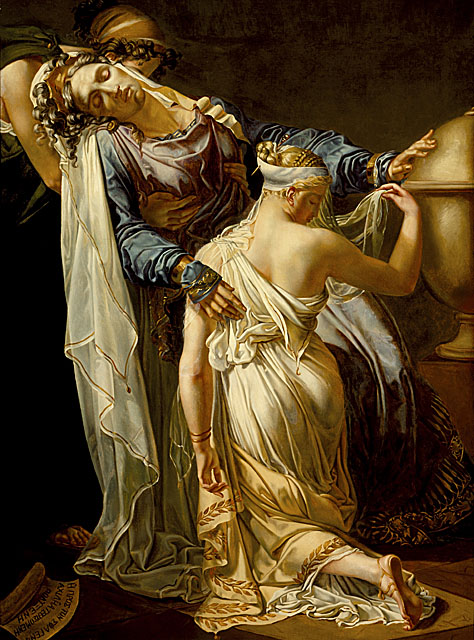 Merry-Joseph Blondel - Hécube et Polyxène (après 1814)
Huile sur toile
204.6 x 146.2 cm
Los Angeles County Museum of Art
Cette toile représente la scène où Hécube tombe évanouie à l’annonce d’une funeste nouvelle, le sacrifice de sa fille Polyxène sur la tombe d’Achille. 
Sur ce tableau, ce qui nous frappe le plus est la pâleur du visage d’Hécube qui est le deuxième personnage. En effet, elle nous fait penser à celui d’un cadavre, ses membres ont l’air de l’abandonner et on à l’impression qu’elle est prête à tomber et que la servante présente derrière elle se prépare à la rattraper. Elle est si dévastée qu’on croit assister à sa propre mort. On arrive au summum de la tristesse, les pires craintes d’Hécube se réalisent car elle apprend qu’elle doit se séparer de sa dernière fille, après avoir déjà perdu tout ses autres enfants.
Concernant Polyxène elle semble résignée à accomplir son destin mais on voit sa tristesse de quitter sa mère dans sa position à genoux, comme si elle s’apprêtait à lui dire adieu pour affronter son funeste sort.
L'enlèvement de Polyxène par Néoptolème
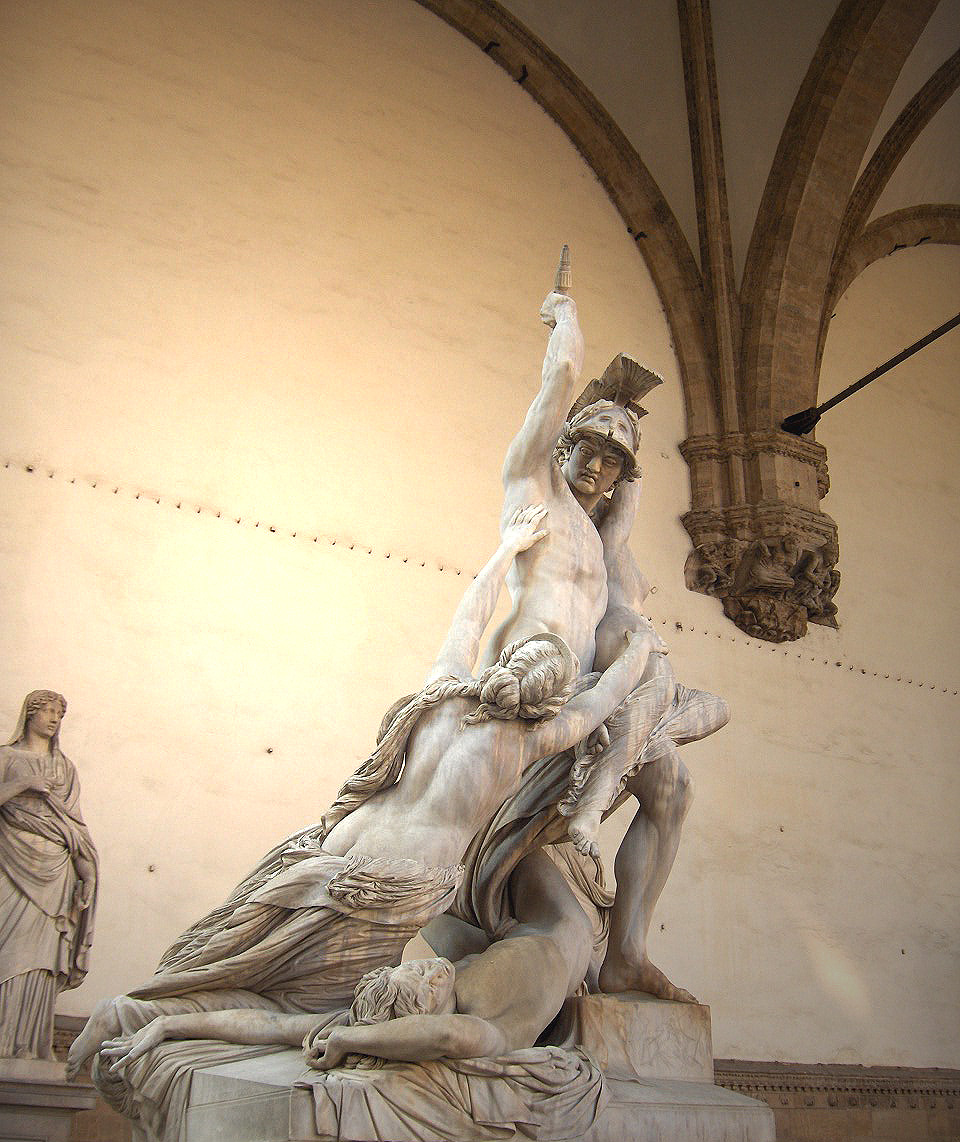 Fio Fedi - L'enlèvement de Polyxène par Néoptolème (1866)
Florence, Loggia dei Lanzi
Cette sculpture représente le moment où Néoptolème emmène Polyxène pour la sacrifier sur la tombe d’Achille afin de le venger. 
En effet, dans la principale version du mythe, Achille est tombé amoureux de Polyxène durant la guerre de Troie, dès leur première rencontre, au cours d’une trêve. 
Il la fit demander en mariage à Hector, frère de Polyxène. Hector la lui promit à condition qu'il trahît les Grecs. Indigné, Achille refusa la proposition, mais continua d'aimer Polyxène. Lorsque, accompagné de Polyxène, Priam vint réclamer le corps de son fils Hector, Achille lui renouvela sa demande et consentit à épouser sa fille en secret dans un temple d'Apollon. Pâris s'y rendit avec Priam et tua Achille. Elle fut immolée par les Grecs sur le tombeau d'Achille.
Cette sculpture représente l’un des moments les plus tragiques de la pièce et à la fois la violence qui émane de Néoptolème car on voit qu’il est près a tout pour parvenir à ses fins, notamment à frapper une femme au sol, probablement Hécube, accrochée à sa fille, et suppliant Néoptolème de ne pas l’emmener: son geste montre son désespoir. Puis le mouvement de Néoptolème, le bras vers le haut nous fait comprendre qu’il rejette les supplications d’Hécube et semble déterminer à ramener Polyxène, enfin, celle-ci, n’essaye pas de se débattre, elle se résigne à son sort comme dans la pièce d’Euripide.
La mort d’Hécube
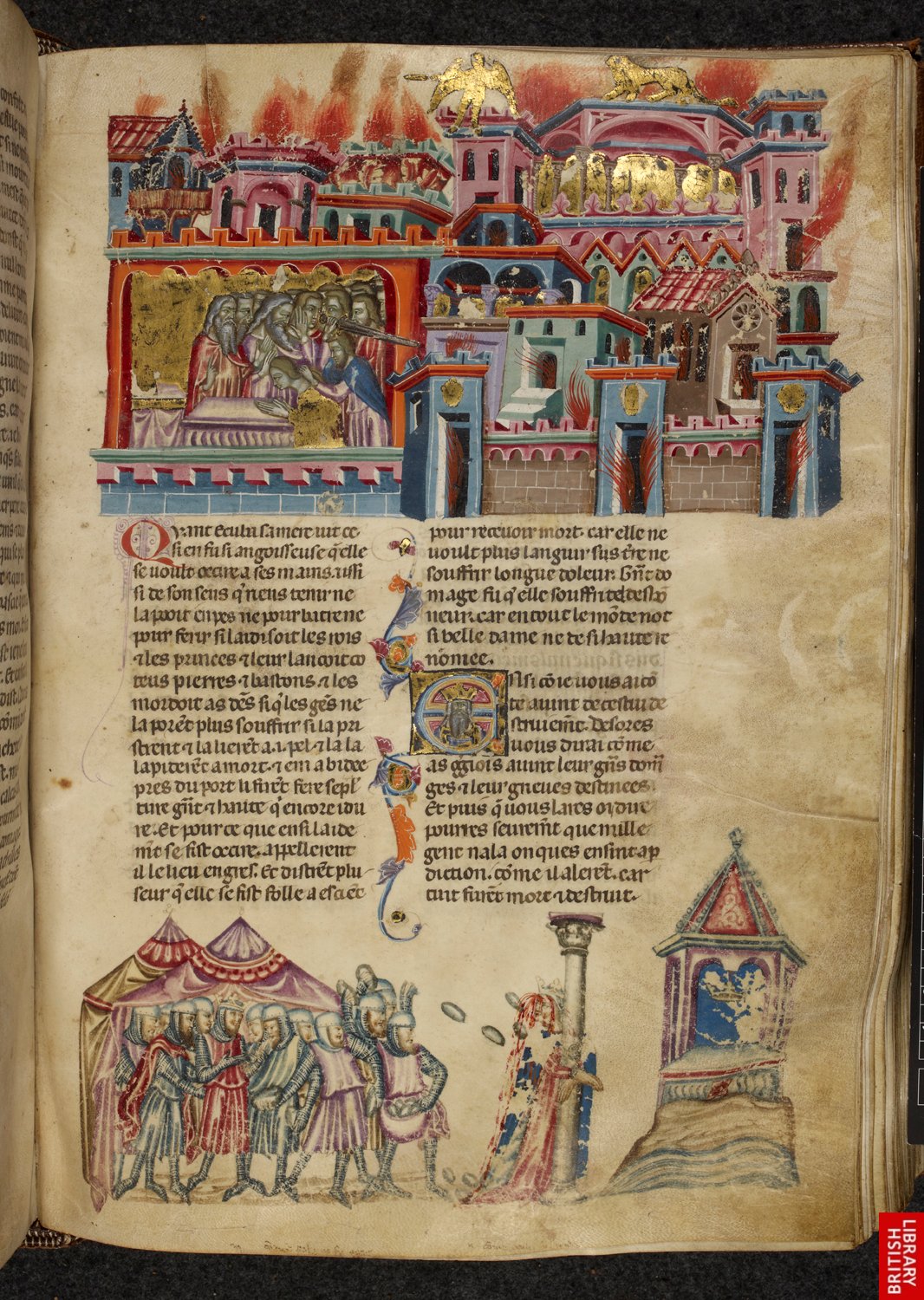 Mort d'Hécube (en bas)
Enluminure du ms Royal 20DI, fol.172v 
2eme quart du XIVe siècleHistoire ancienne jusqu'à César
Londres, British Library
Mort d'Hécube (gros plan)
Enluminure du ms Royal 20DI, fol.172v 
2eme quart du XIVe siècleHistoire ancienne jusqu'à César
Londres, British Library
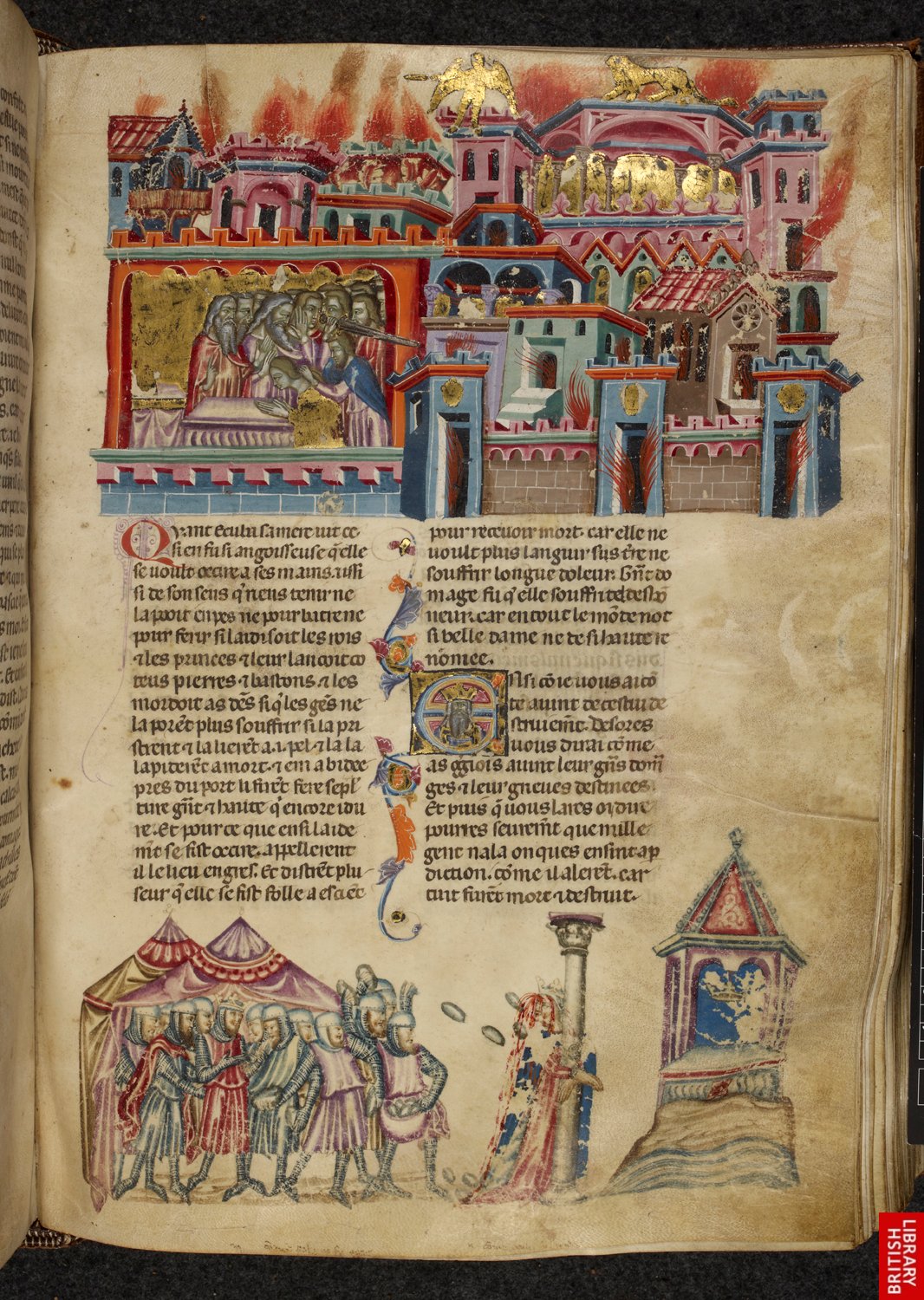 Bibliographie
http://www.mediterranees.net/mythes/troie/troyennes/hecube/iconographie_hecube.html
L’hydrie à figures noires (Achille trainant le corps d’Hector) : http://www.ephodia.eu/ceramiquegrecoitaliq/mythologie/mythologie_achille7.htm
Avec la participation, pour le commentaire de certaines œuvres, d’élèves hellénistes de Terminale du Lycée Français de Tananarive, année 2012-2013